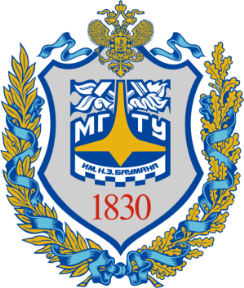 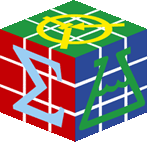 МГТУ им. Н.Э. Баумана
 Российская научно-социальная программа для молодёжи и школьников 
«ШАГ В БУДУЩЕЕ»
Российская научно-методическая конференция-семинар«ТВОРЧЕСТВО МОЛОДЫХ ИССЛЕДОВАТЕЛЕЙ В СИСТЕМЕ “ШКОЛА-НАУКА-ВУЗ”»
ОРГАНИЗАЦИЯ ИССЛЕДОВАТЕЛЬСКОГО ОБУЧЕНИЯ ШКОЛЬНИКОВ НА БАЗЕ КАФЕДР И НАУЧНЫХ ЛАБОРАТОРИЙ УНИВЕРСИТЕТА
Белова Ольга Владимировна,
Директор направления «Энергетика и техносферная безопасность» 
Программы «Шаг в будущее»,
к.т.н., доцент МГТУ им. Н.Э. Баумана

Калинкин Дмитрий Анатольевич, 
Главный специалист по подготовке кадров РКК «Энергия»
к.т.н., доцент МГТУ им. Н.Э. Баумана
Москва, 2017
Исследовательская школа «Научные кадры будущего»
Исследовательская школа «Научные кадры будущего» ориентирована на перспективных и талантливых школьников-исследователей и осуществляет начальную подготовку будущих ученых-инженеров. 
Исследовательское обучение осуществляется на базе кафедр, научных лабораторий МГТУ им. Н.Э. Баумана и научно-исследовательских институтов РАН в форме групповых и индивидуальных занятий. 
Занятия проводятся в вечернее время; обучение в школе бесплатное. 
Каждый учащийся школы прикрепляется к научному тьютору, который является действующим ученым в выбранном направлении научно-инженерной специализации.
Направления обучения:
«Интеллектуальные информационные системы, математическое моделирование и оптимизация сложных технических систем»
«Современная техника и технологии вакуума и сжатых газов»
«Современные двигатели для наземного, морского и воздушного высокотехнологичного транспорта»
«Разработка и использование альтернативных  энергоносителей»
«Биотехнические системы и технологии»
«Современные подъемно-транспортные, строительные,  дорожные машины и оборудование»
«Динамика авиационной, космической, медицинской, микро- и наносистемной техники и прикладная механика»
«Мобильные роботы специального назначения»
«Наноэлектроника и наноинженерия»
Структура учебного плана
Аналитический цикл
Исследовательский цикл
Академический цикл
Обучение 3 года
С 8-9 класса по 10-11 классы
Школьники Москвы и Подмосковья
Квалификационный этап
Сессии
Участие в форумах программы «Шаг в будущее»
Публикации статей по итогам исследовательской работы
Экскурсии, лабораторные работы, лекции, мастер-классы
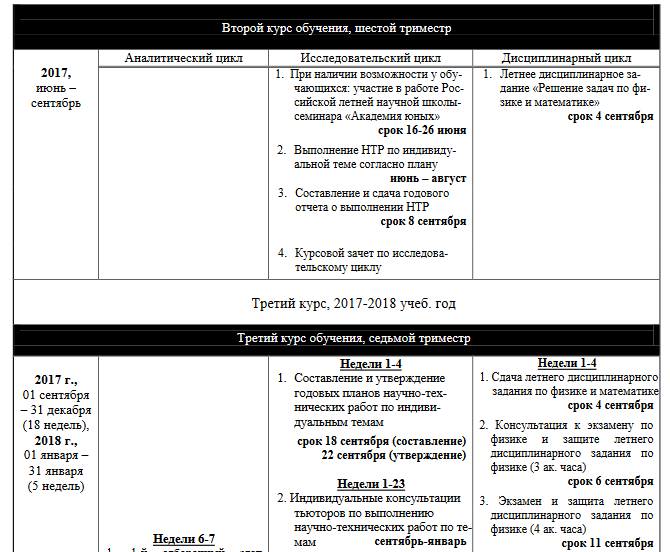 Какие профессии будут наиболее востребованы в ближайшем будущем?
Инженеры. Начиная от системного мышления, которое свойственно людям этой профессии, и заканчивая созданием и управлением сложными системами, — эти компетенции будут востребованы и в России, и в других странах мира. Но в России — сильнее. 
IT-специалисты. Здесь фокус востребованности смещается в плоскость высокоуровневых компетенций: создания и управления архитектурами сложных систем. 
Специалисты по биомедицинским технологиям. Персонализация медицины, исследователи все активнее пытаются редактировать человеческий геном, создаются новые лекарства.
Какие компетенции будут наиболее востребованы в ближайшем будущем?
Системное мышление 
Креативность
Работа в условиях неопределенности: Работа в режиме быстрой смены условий задач (умение быстро принимать решения, умение распределять ресурсы и управлять своим временем).
Мультидисциплинарность: Обладание знаниями не только в своей области, но и тех, которые так или иначе связаны с ней (Например, для IT-специалистов знание в области медицины, архитектуры, строительства).
Межотраслевая коммуникация 
Готовность к постоянному самообразованию: поиск, осваивание и внедрение новых инструментов, программ, разработок.
Лидерские качества, умение вдохновлять своим примером и мотивировать сотрудников на работу
Мультиязычность и мультикультурность
Уровни интеллектуальной инициативы
По классификации Д.Б. Богоявленской интеллектуальная инициатива как мера интеллектуальной активности (ИА) делится на три уровня:
Стимульно-продуктивный
Эвристический
Креативный
[Speaker Notes: Разработанный ею метод «Креативное поле» позволяет адекватно идентифицировать творческие способности и одаренность, что дает возможность более эффективно осуществлять работу по их развитию и реализовывать индивидуализацию образования. Валидность метода доказала на выборке более 7,5 тыс. испытуемых в течение 30 лет. Вместе с учениками изучила структуру и генезис творческих способностей в срезовых и лонгитюдных (до 30 лет) экспериментах. Провела дифференциацию всей феноменологии творчества и построила его типологию. Разработанный подход был положен в основу отечественной теории творчества.
Тема кандидатской диссертации: «Метод исследования интеллектуальной активности». Тема докторской диссертации: «Психологические основы интеллектуальной активности».]
Креативный уровень ИА
Интеллектуальная активность в данном случае качественно иная, чем на эвристическом уровне: она воплощается в познава­тельном целеполагании — постановке новой проблемы, на реше­ние которой с этого момента направлена вся познавательная дея­тельность субъекта.
Креативный уровень ИА соответствует теоретическим откры­тиям. Ученый на основании найденных им или другими фактов и закономерностей строит теорию, их объясняющую, ставит новую проблему. 
Д.Б. Богоявленская
Системное мышление – это подход, благодаря которому мы можем осознать  закономерность и смысл в наблюдаемых явлениях.

Основная процедура системного анализа – это построение хорошей модели реальной системы или ситуации для последующего изучения.

Модель может быть:
графической  (чертёж,  картина,  план,  схема) – удобна  для  моделирования 
пространственных, временных, количественных, функциональных отношений
математической (формулы)
теоретической (законы, теории)
вербальной (словесное описание)
вещественной (глобус - модель Земли)
образной
ДАВЛЕНИЕ ГАЗА
сверхвысокое
высокое
среднее
низкое
10-5
10-1
102
105
Па
106
низкий
108
107
средний
высокий
Атмосферное
сверхвысокий
В а к у у м
Избыточное
Вакуумный насос
Компрессор
Пневматическая система (ПС) - это группа устройств для производства, накопления, контроля и потребления сжатого газа
11
ВАКУУМНЫЕ ТЕХНОЛОГИИ
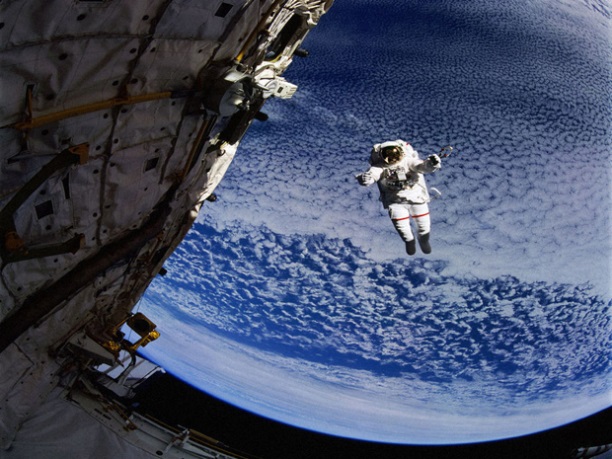 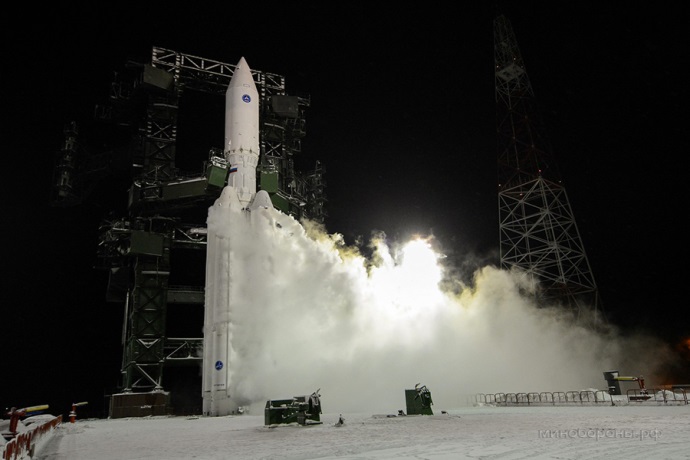 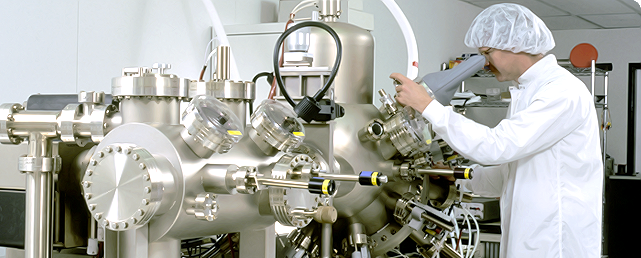 100
10-2
102
104
10-14
108
106
1010
…
105
Па
10-13
10-15
10-3
109
10-1
101
103
107
Атмосферное
В а к у у м
Избыточное
12
Кафедра Э-5 «Вакуумная и компрессорная техника»
Кафедра ведет подготовку инженеров, бакалавров и магистров по специальностям: 
Компрессорные  машины и установки
Пневмосистемы  и пневмоагрегаты 
Вакуумная техника
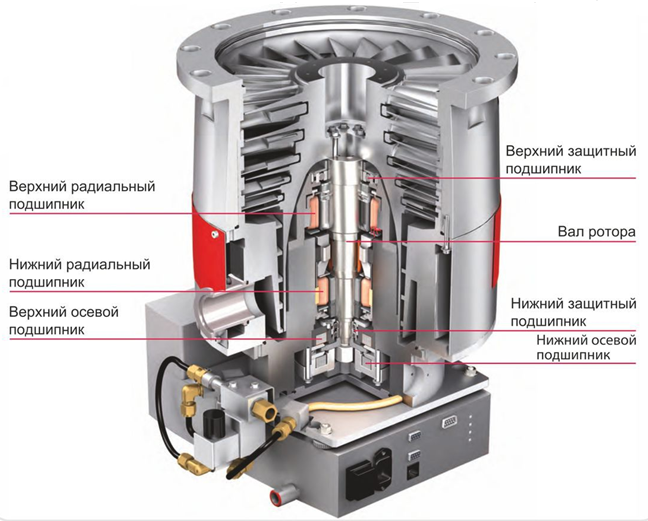 Турбо-молекулярный 
вакуумный насос
ТМН
Вакуумные технологические установки для испытаний космических аппаратов на базе ТМН
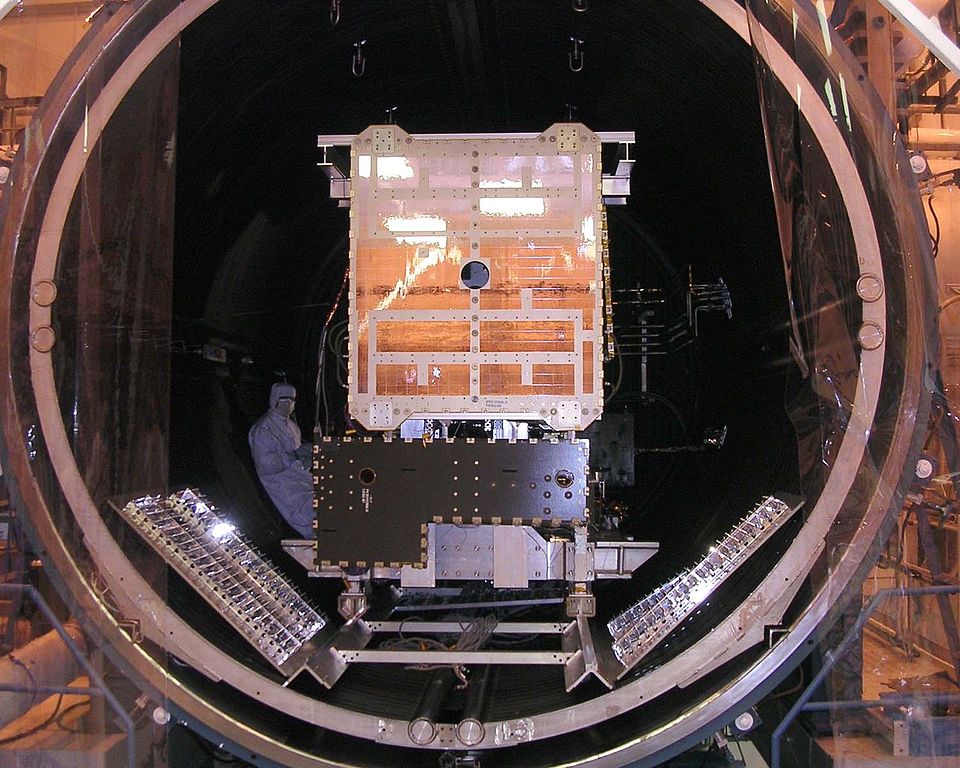 Вторично-ионный масс-спектрометр на базе вакуумной системы с ТМН
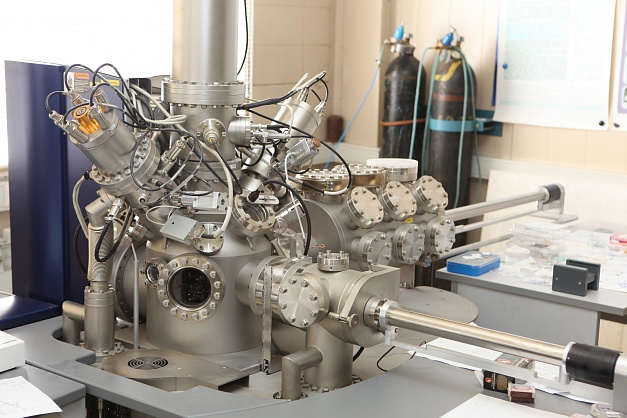 Вакуумная металлизация и вакуумное напыление в технологических вакуумных системах на базе ТМН
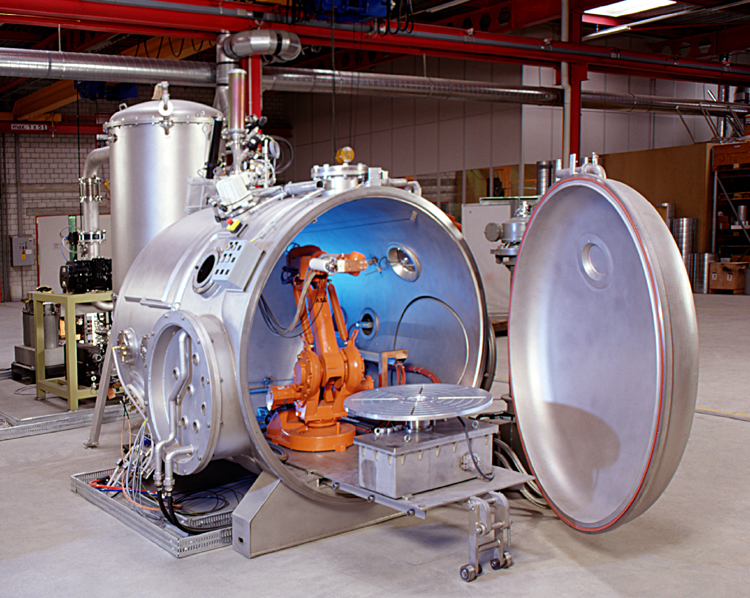 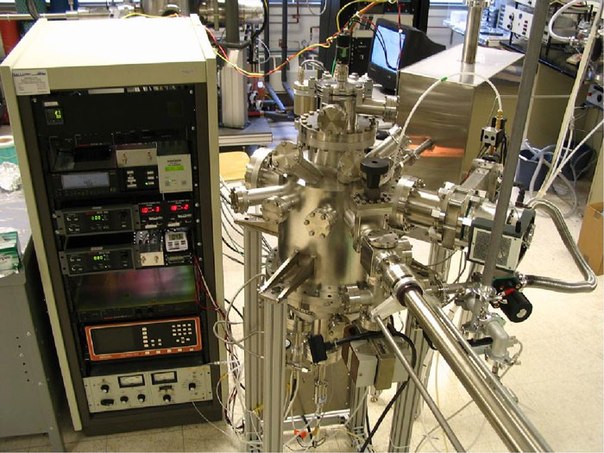 [Speaker Notes: Напыление дисков]
Вакуумные системы для нанотехнологий
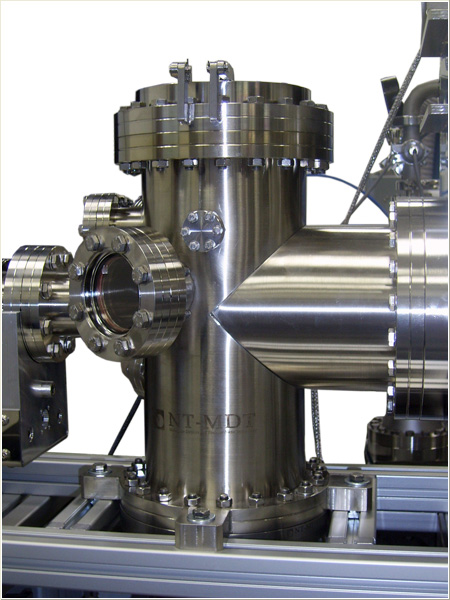 Камера нанозондов предназначена для загрузки, хранения и подготовки к измерениям зондовых головок. Данный модуль состоит из вакуумной камеры, окна быстрого доступа, барабана, на котором располагаются зондовые головки, манипулятора для установки, снятия и межмодульной транспортировки головок и ионного насоса для получения сверхвысокого вакуума порядка 10-7 Па.
ИССЛЕДОВАНИЕ СВОЙСТВ РЕАЛЬНЫХ ВЕЩЕСТВ ПРИ ИСПАРЕНИИ
Баркова Анастасия Андреевна
Московская область, г. Краснознаменск, МБОУ СОШ № 4 
с углубленным изучением отдельных предметов им. Г.К. Жукова, 11 класс
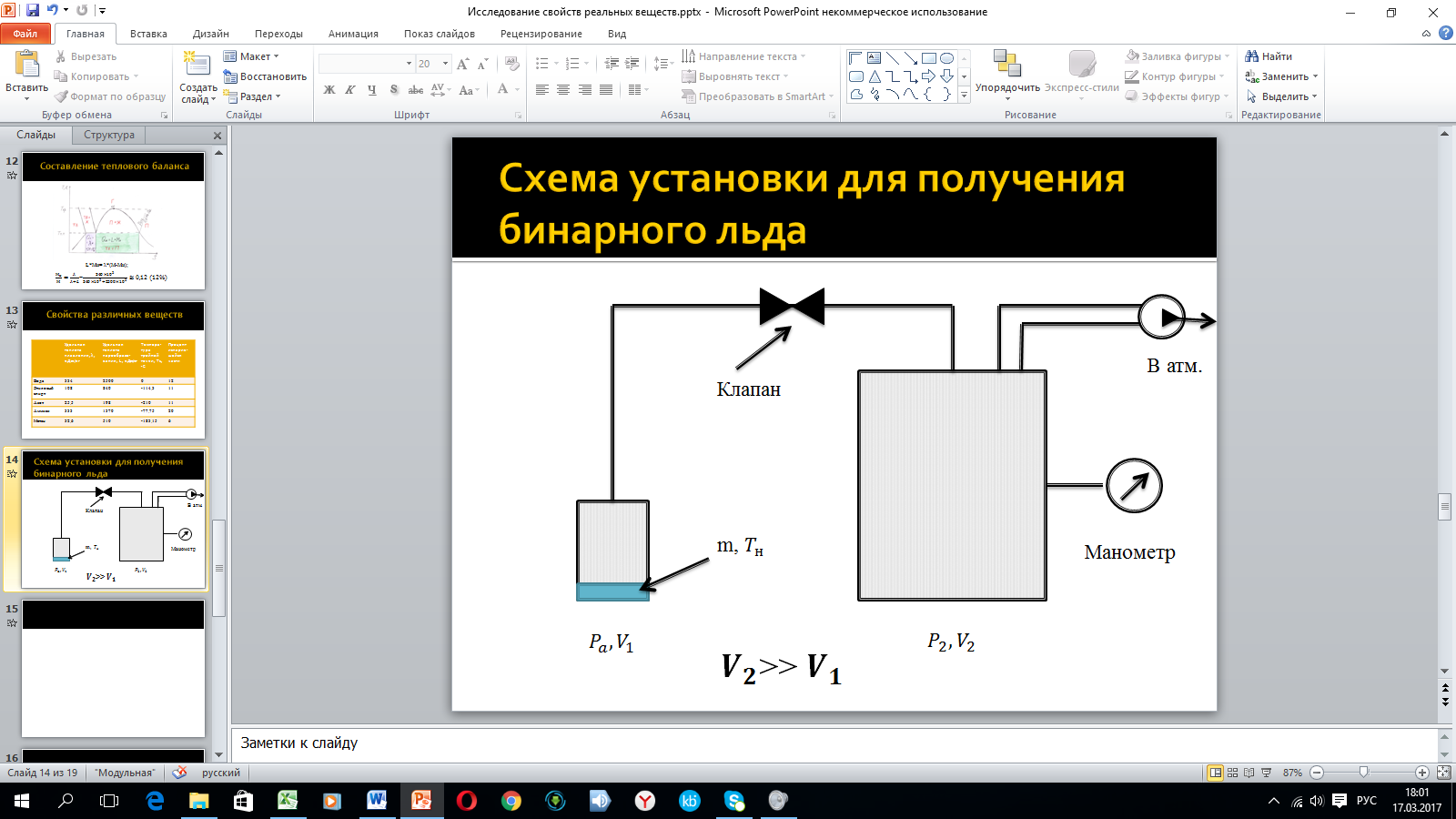 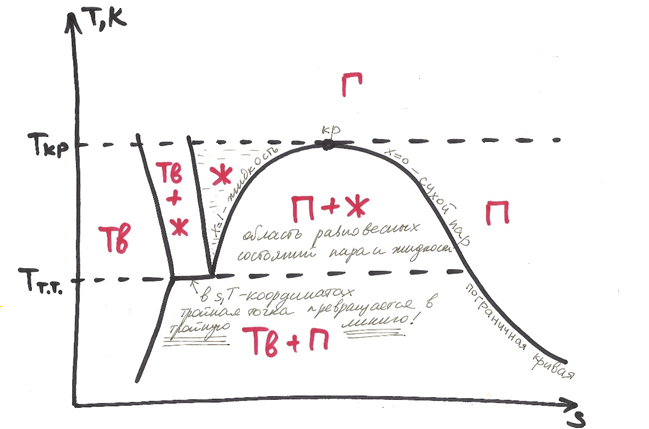 ОПТИМИЗАЦИЯ ЭНЕРГОПОТРЕБЛЕНИЯ ПОРТАТИВНОГО ГАЗОАНАЛИЗАТОРА 
Джангирян Георгий Сергеевич
Московская область, г. Реутов, МБОУ “Лицей”, 11 класс
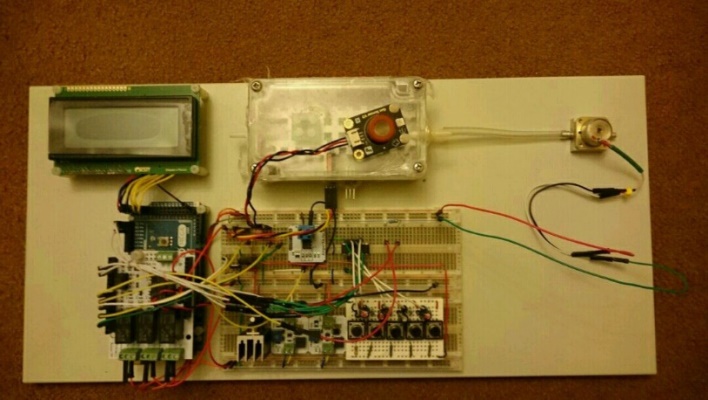 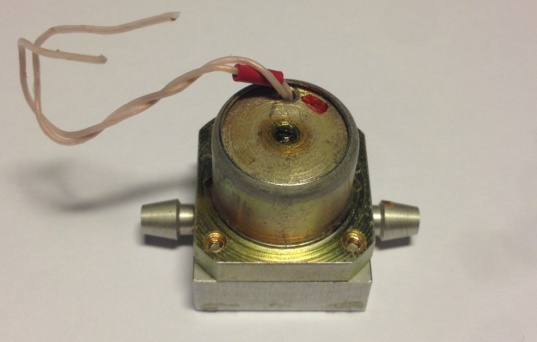 Вульф Михаил, студент 3 курса кафедры Э5, на вручении Нобелевских премий в Стокгольме
Победитель программы для школьников «Шаг в будущее» в Южном федеральном округе (2014) 
Победитель Всероссийского форума «Шаг в будущее» (2015)
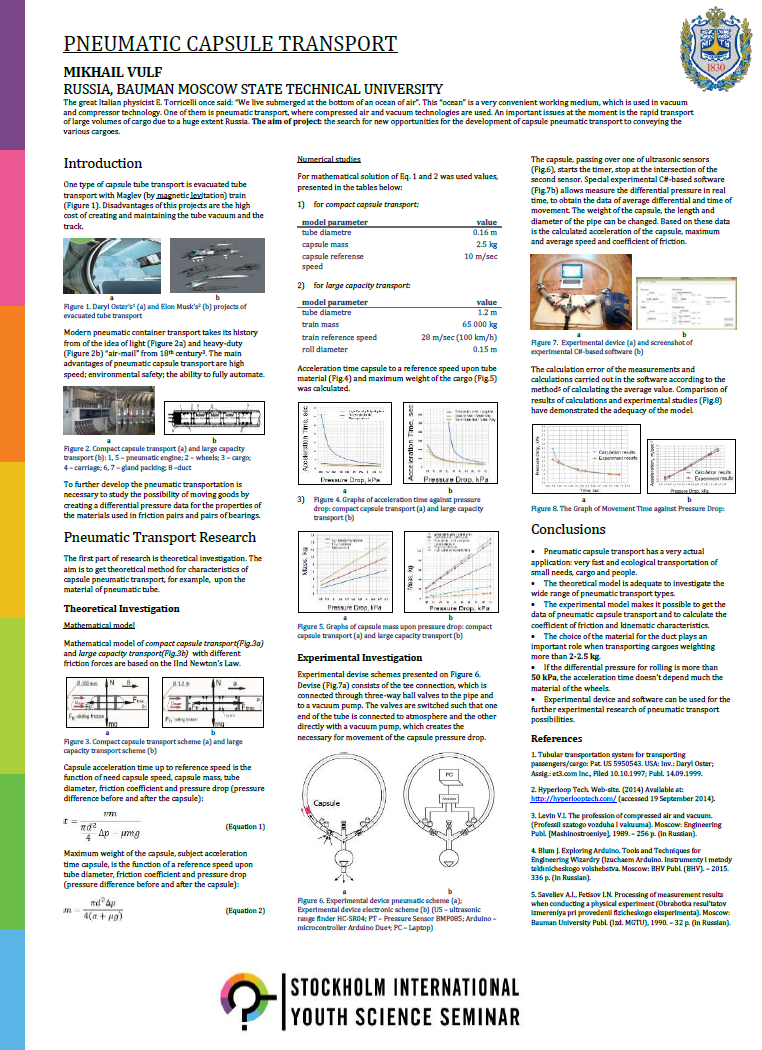 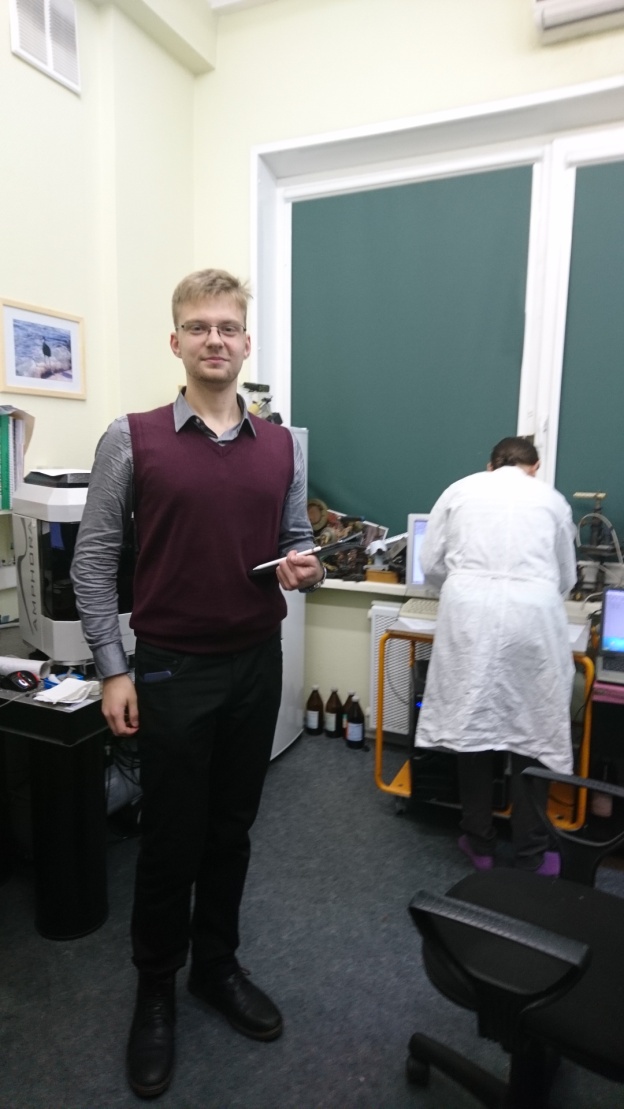 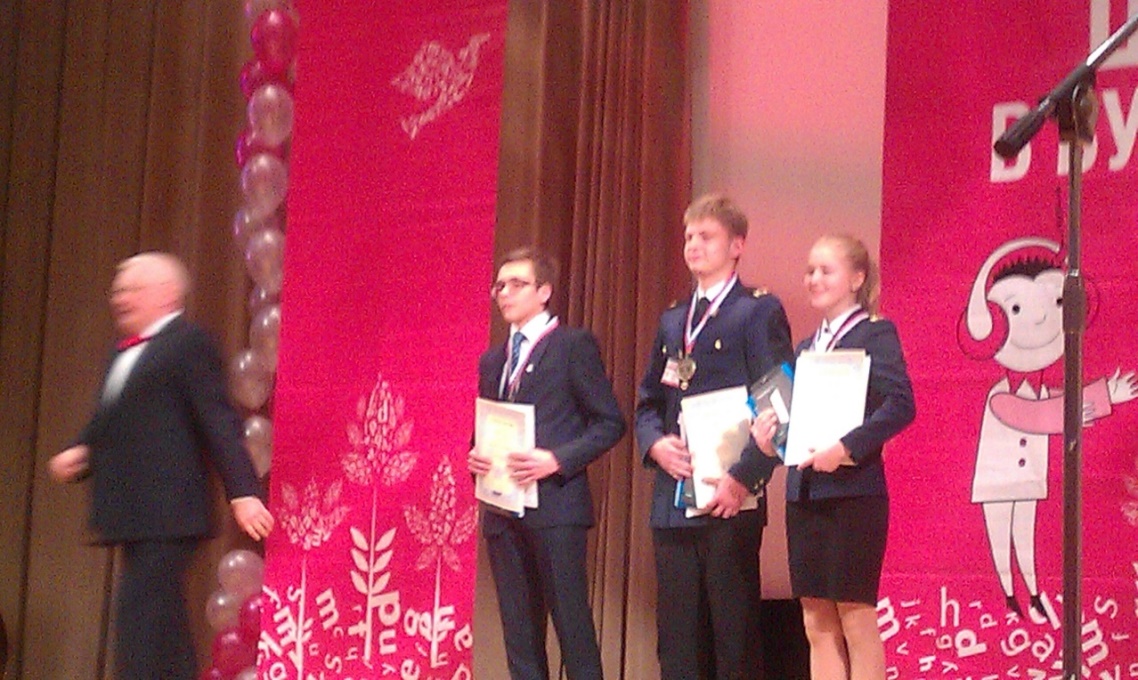 Задача по физике как исследовательская задача
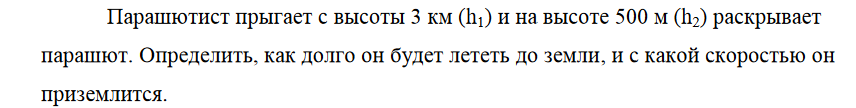 физическая модель
Физика и информатика
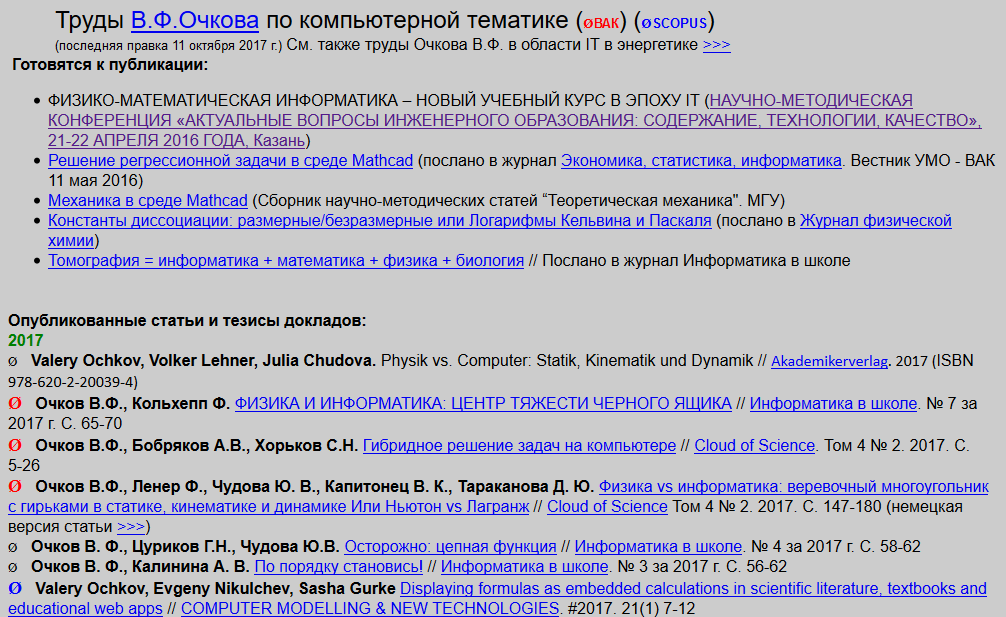 Задача по физике как исследовательская задача
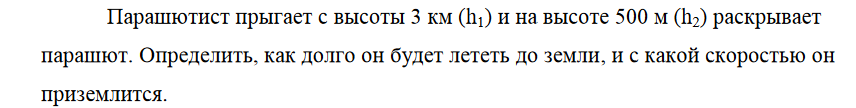 Построение графиков
Задача по физике как исследовательская задача
Построение графиков
Общие требования к оформлению
Заголовок: должен давать представление о характере выполненных исследований (экспериментальные, теоретические и т. п.), об объекте исследований (процесс, машина, система и т. п.), и кратко о цели исследования;
Выбор темы и актуальность: причины возникновения интереса к теме творческой работы (откуда узнал, кто помогал, заинтересовал, кому нужны результаты);
Обоснование постановки цели и задач исследования
Цель: на какой вопрос поможет ответить работа, какую проблему познания природы, адаптации человека предполагается решить полностью или частично. 
Задачи: на какие вопросы и в какой последовательности необходимо искать ответы, чтобы достичь цели, ответы на какие вопросы предполагается получить в работе;
Уточнение объекта и предмета исследования
Объект - явление или процесс, который является причиной изучаемой автором проблемной ситуации и существует независимо от исследователя, 
Предмет – значимые, с теоретической или практической точки зрения исследователя, свойства, особенности или стороны объекта;
Обозначение и обоснование метода проведения исследования
теоретическое построение, обоснование, расчеты,
полуэмпирические расчеты, оценки параметров,
экспериментальное получение недостающих для описания явления данных в конкретных условиях исследования;
Результат оформляется в виде конкретного продукта
Схема процесса с описанием принципа действия (демонстрационная версия, возможность анимации): 
Макет (габаритный, функциональный) с описанием выполняемых функций; 
Модель реальная или электронная, действующая или демонстрационная; 
Образец полнофунциональный: реальный в масштабе 1:1, электронный, предоставленный на предварительное тестирование; 
Видеофильм с аннотацией сюжета, указанием режиссера и постановщика.
Требования к результатам исследования
Результат должен быть научным и конкретным, то есть: 
Понятным, описанным литературным русским языком с применением необходимой, принятой в отрасли терминологии;
Измеримым, содержащим измеренные или измеримые параметры и физические величины или способ их оценки в известных физических величинах;
Воспроизводимым (проверяемым), допускающим возможность его получения при выполнении описанных в работе определенных условий и последовательности действий, с указанием источников информации и авторства; 
Обоснованным (актуальным), необходимым в настоящее время или в ближайшем будущем для увеличения знаний, обучения, изготовления или применения чего-либо; 
Самостоятельным и уникальным, достигнутым автором самостоятельно, с уточнением роли и вклада руководителя и консультантов.
Спасибо за внимание!
ovbelova@yandex.ru

Белова Ольга Владимировна,
Директор направления «Энергетика и техносферная безопасность» 
Программы «Шаг в будущее»,
к.т.н., доцент МГТУ им. Н.Э. Баумана

dakalinkin@yandex.ru

Калинкин Дмитрий Анатольевич, 
Главный специалист по подготовке кадров РКК «Энергия»
к.т.н., доцент МГТУ им. Н.Э. Баумана